Функциональная грамотность как основа жизненной компетенции обучающихся, в том числе  детей с ограниченными возможностями здоровья
Кучер Татьяна Юрьевна,
учитель-логопед МАОУ « СОШ № 118 г. Челябинска»
Функциональная  грамотность
способность человека использовать приобретаемые в течении жизни знания для решения широкого диапазона жизненных задач в различных сферах человеческой деятельности.
                                 Леонтьев А.А.
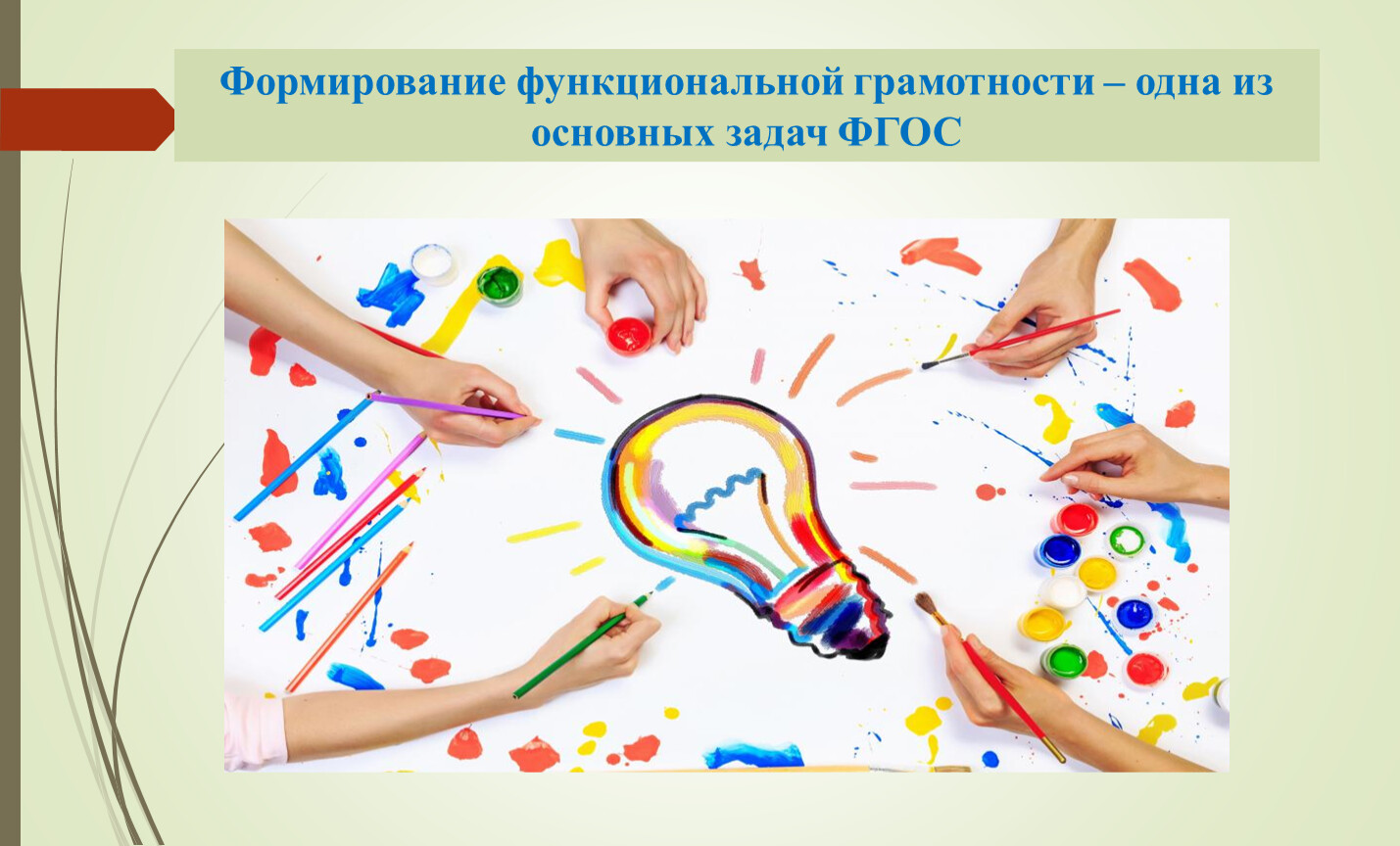 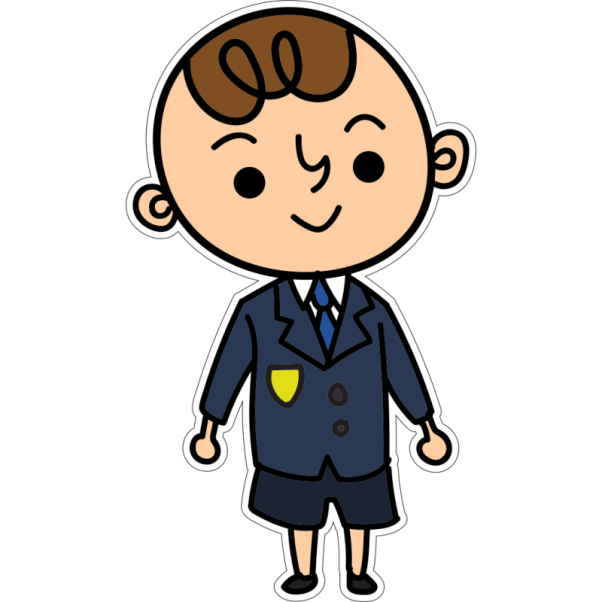 Чем необходимо обладать современному ребенку
готовностью успешно взаимодействовать с изменяющимся окружающим миром
возможностью решать различные (в том числе нестандартные) учебные и жизненные задачи
способностью строить социальные отношения
совокупностью рефлексивных умений, обеспечивающих оценку своей грамотности, стремление к дальнейшему образованию
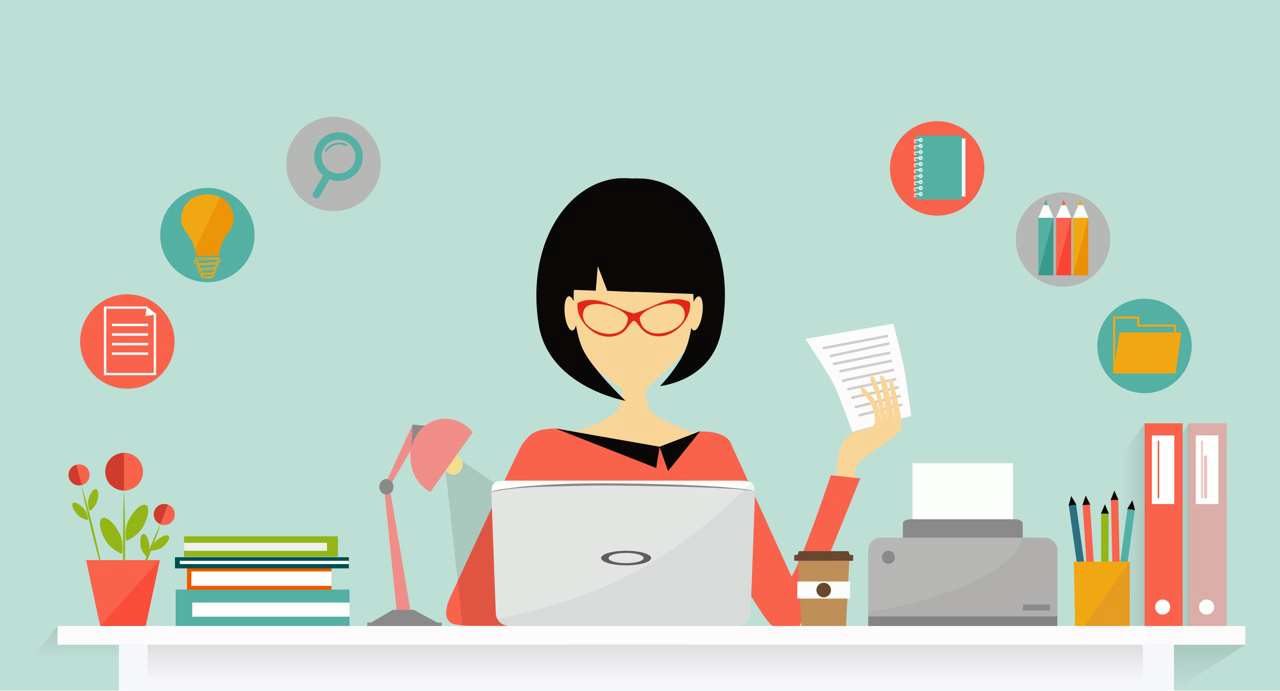 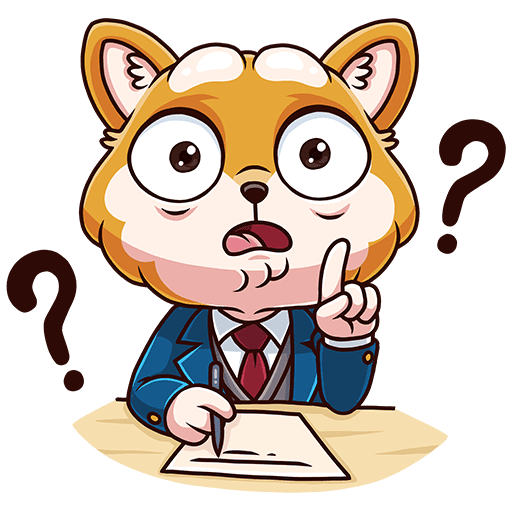 Индивидуальные особенности детей с ОВЗ
неустойчивое внимание
недостаточная наблюдательность к языковым явлениям
недостаточное развитие способности к переключению
недостаточное развитие способности к переключению
отсутствие чувства ритма
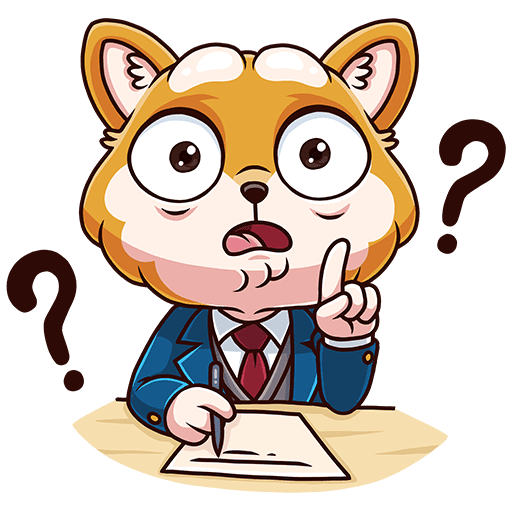 снижение слуховой и зрительной памяти на линейный ряд
особенности зрительного восприятия, зрительного и слухового анализа и синтеза
нарушение произношения
недостаточная способность к запоминанию (преимущественно лингвистического материала)
пониженная познавательная активность в области языковых средств
Основные направления работы при формировании жизненных компетенций
развитие у ребенка адекватных представлений о собственных возможностях и ограничениях
овладение социально-бытовыми умениями, используемыми в повседневной жизни
овладение навыками коммуникации
дифференциация и осмысление картины мира и ее временно-пространственной организации
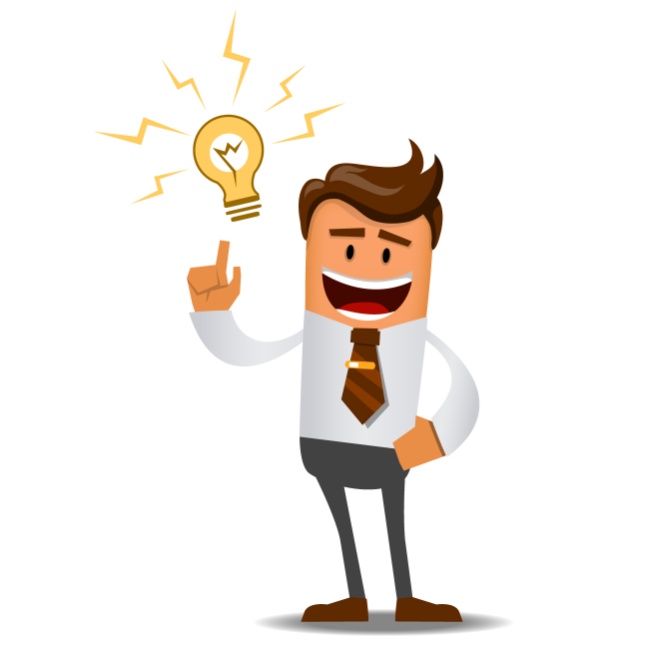 осмысление своего социального окружения и освоение соответствующих возрасту системы ценностей и социальных ролей
Жизненные компетенции
Функциональная грамотность
читательская грамотность
овладение социально-бытовыми умениями, используемыми в повседневной жизни
математическая грамотность
овладение навыками коммуникации
естественно-научная грамотность
финансовая грамотность
дифференциация и осмысление картины мира и ее временно-пространственной организации
глобальные компетенции
креативное мышление
осмысление своего социального окружения и освоение соответствующих возрасту системы ценностей и социальных ролей
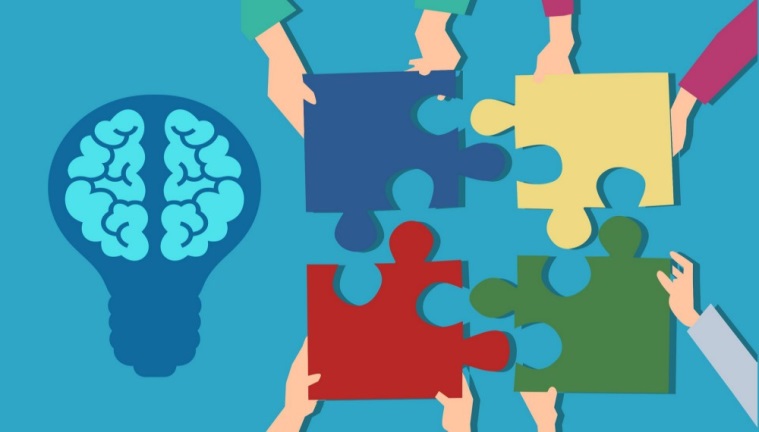 Учитель-логопед может повлиять
общую грамотность
бытовую грамотность
коммуникативную грамотность
информационную грамотность
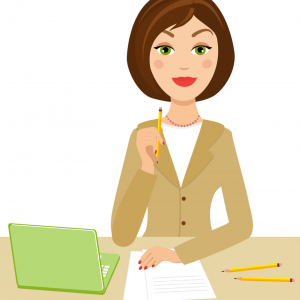 формирование функциональной грамотности на логопедических занятиях
формирование правильных речевых навыков
способность применять полученные навыки в самостоятельной, коммуникативной деятельности на уроке и в общении с окружающими
формированию суждений и умозаключений на основе прочитанного
правильное чтение
работа с текстами
Читательская  компетентность
самостоятельный выбор литературы для чтения
работа с разнообразными информационными ресурсами
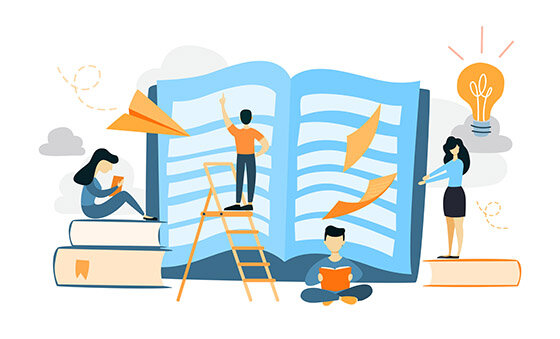 Базовым  навыком функциональной грамотности  младших  школьников считается  читательская  грамотность
Этапы Работа по формированию функциональной грамотности
1. Работа над семантическим полем слова
2. Работа над техникой чтения и объемом восприятия информации, получаемой через чтение
3. Работа над смысловым чтением
3 класса игр
Самостоятельные игры
Игры с правилами
Творческие игры
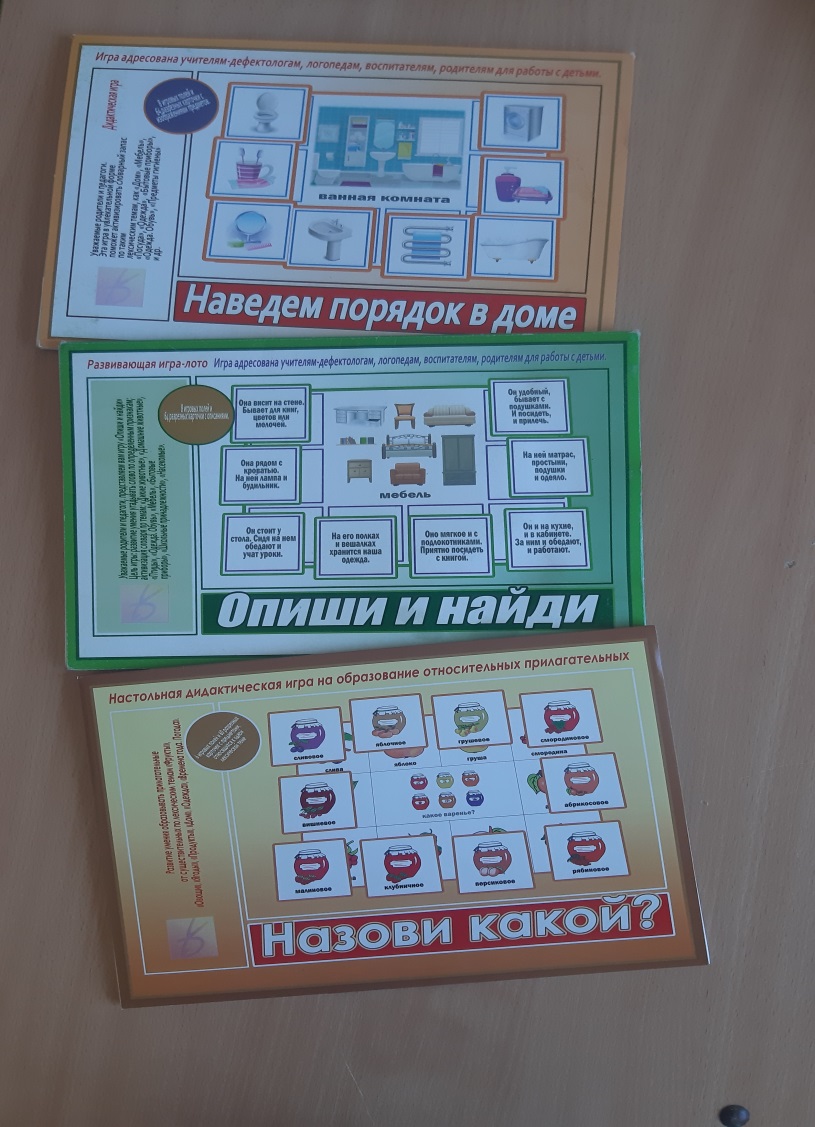 Игры с правилами
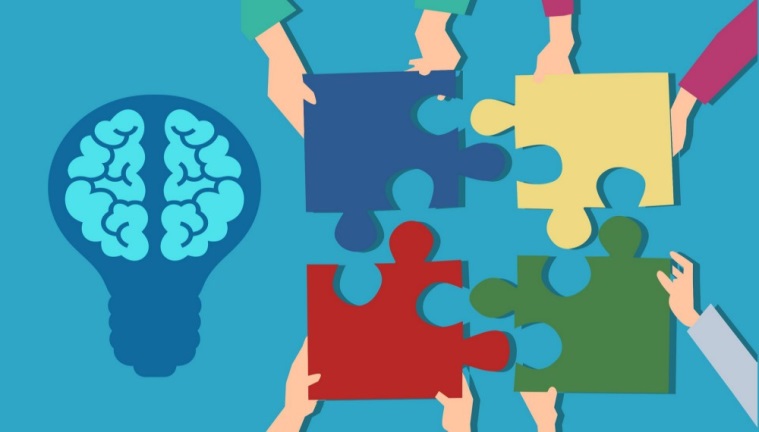 Формирование функциональной грамотности способствует:
свободно вступать в отношения с социумом
максимально быстро адаптироваться в незнакомой ситуации
успешно овладевать  учебной деятельностью 
комфортно общаться с окружающими взрослыми и сверстниками
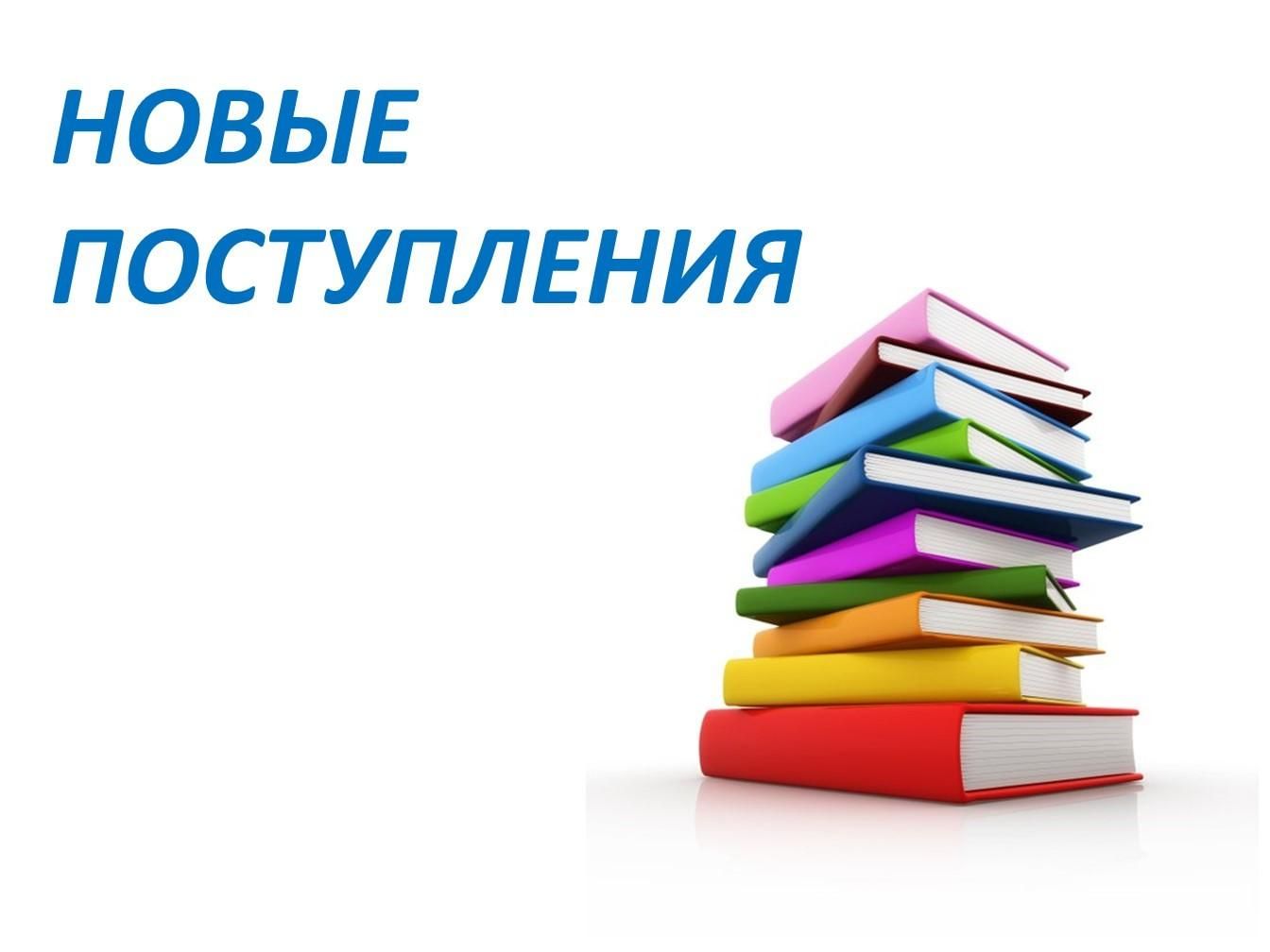 Кучер Татьяна Юрьевна,
учитель-логопед МАОУ « СОШ № 118 г. Челябинска»